Ontario Fishing Tourism Statistics 2015
Fall 2017
This report summarizes key characteristics of visitors and visitor spending of trips in Ontario which included the activity of Fishing.  Data was sourced from Statistics Canada’s Travel Survey of the Residents of Canada and International Travel Survey, 2015Some slides include an index table which simplifies the comparison of Fishing and total trip statistics.  Since total trips equals 100, an index of 105 indicates Fishing is 5% higher than total, similarly an index of 90 signifies Fishing is 10% lower than total.   Index		Interpretationless than 80	Fishing trips underdeveloped versus total trips80-120		Fishing trips similar to total tripsgreater than 120	Fishing trips overdeveloped versus total trips
2
Visits and Spending
In 2015, there were 4.8 million Fishing visits in Ontario, representing 3.4% of total visits in Ontario 
Fishing visitors in spent $1.2 billion, accounting for 4.6% of total visitor spending in Ontario
Source: Statistics Canada’s Travel Survey of the Residents of Canada and International Travel Survey 2015; Ontario Ministry of Tourism, Culture and Sport
3
Fishing and Total Visits by Origin
Ontario residents accounted for the majority of Fishing (84%) and total (86%) visits 
U.S. visitors accounted for 11% of Fishing visits compared to 8% of total visits 
Visitors from Other Canada comprised 4% of Fishing visits and 5% of total visits
Overseas visitors accounted for 1% of Fishing visits and 2% of total visits
Source: Statistics Canada’s Travel Survey of the Residents of Canada and International Travel Survey 2015; Ontario Ministry of Tourism, Culture and Sport
4
Fishing and Total Spending by Origin
Ontario residents accounted for the majority of Fishing (59%) and total (55%) spending 
U.S. visitors accounted for 32% of Fishing spending compared to 14% of total spending 
Visitors from Other Canada comprised 4% of Fishing spending and 9% of total spending
Overseas visitors accounted for 5% of Fishing spending and 22% of total spending
Source: Statistics Canada’s Travel Survey of the Residents of Canada and International Travel Survey 2015; Ontario Ministry of Tourism, Culture and Sport
5
Ontario Fishing Visitors by Region of Residence
20% Fishing visitors from Ontario are from Region 5 compared to 22% of total visits, 19% from Region 6 (14% total visits), and 10% from Region 13 (5% total visits)

Note: Ontario origin Fishing visitors represented 84% (4.0 M) of visits and 59% ($691 M) of visitor spending
Source: Statistics Canada’s Travel Survey of the Residents of Canada and International Travel Survey 2015; Ontario Ministry of Tourism, Culture and Sport
6
Other Canada Fishing Visitors by Province of Residence
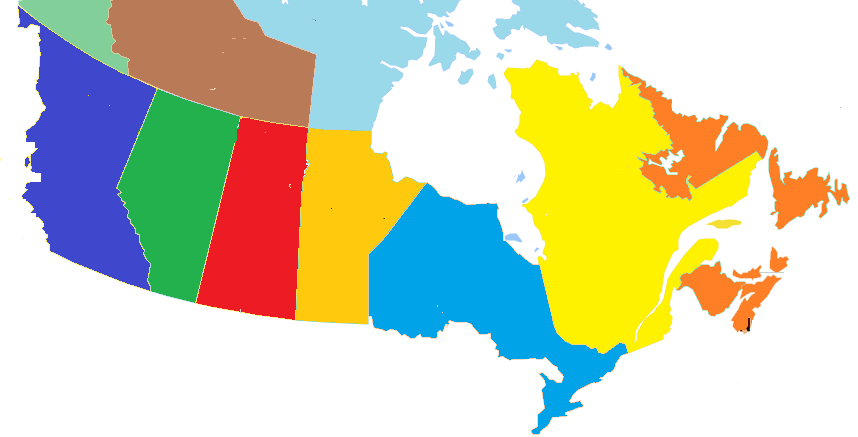 BC
2%
(7%)
Fishing visits
(Total visits)
AB
6%
(7%)
SK
3%
(2%)
MB
68%
(10%)
QC
18%
(66%)
NL/NB/NS/PE
3%
(8%)
68% of Other Canada Fishing visitors came from Manitoba with 59% from Winnipeg, (total visits Manitoba 10%, Winnipeg 9%)
Note: Other Canada Fishing visitors represented 4% (202,000) of visits and 4% ($44 M) of visitor spending
Source: Statistics Canada’s Travel Survey of the Residents of Canada and International Travel Survey 2015; Ontario Ministry of Tourism, Culture and Sport
7
U.S. Fishing Visitors by Region of Residence
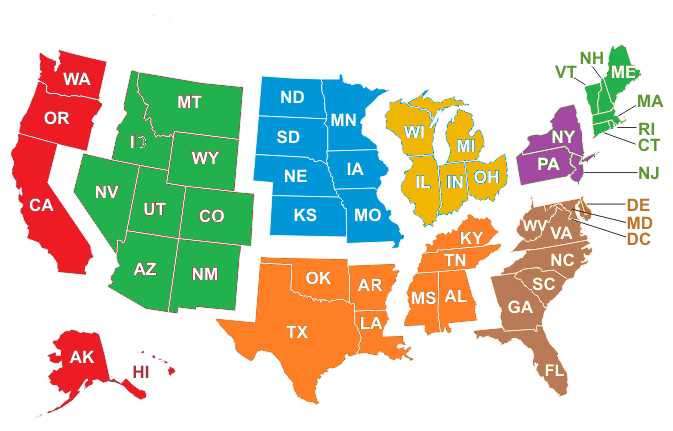 Fishing visits
(Total visits)
East North Central
31%
(39%)
West North Central
33%
(5%)
Mountain
3%
(2%)
New England
1%
(4%)
Mid Atlantic
20%
(36%)
Pacific, Alaska, Hawaii
3%
(3%)
South Atlantic
6%
(8%)
South Central
3%
(3%)
33% of U.S. Fishing visitors came from West North Central states and 31% from East North Central states
Note: U.S. Fishing visitors represented 11% (521,000) of visits and 32% ($366 M) of visitor spending
Source: Statistics Canada’s Travel Survey of the Residents of Canada and International Travel Survey 2015; Ontario Ministry of Tourism, Culture and Sport
8
Overseas Fishing Visitors by Country of Residence
Ontario’s 9 overseas target markets represent 60% of overseas Fishing visitors and 54% of total overseas visits
Note: Overseas Fishing visitors represented 1% (37,000) of visits and 5% ($62 M) of visitor spending
Source: Statistics Canada’s Travel Survey of the Residents of Canada and International Travel Survey 2015; Ontario Ministry of Tourism, Culture and Sport
9
Destination – Fishing Visits by Region
23% of Fishing visits took place in Region 13 compared to 6% of total visits, 15% in Region 11 (4% total), and 13% in Region 12 (3% total)
Source: Statistics Canada’s Travel Survey of the Residents of Canada  and International Travel Survey 2015; Ontario Ministry of Tourism, Culture and Sport
10
Fishing Visits by Length of Stay
The majority (74%) of Fishing visits were overnight visits.  For comparison, 36% of total visits in Ontario were overnight visits
The average number of nights spent on Fishing visits was 4.0, above Ontario’s average of 3.2 nights
Source: Statistics Canada’s Travel Survey of the Residents of Canada and International Travel Survey 2015; Ontario Ministry of Tourism, Culture and Sport
11
Fishing $/Trip by Length of Stay
Fishing visitors spent an average of $245/trip ($179/trip for total trips)
On average, overnight visitors spent over twice as much per trip as same-day visitors
Total trip spending, not just spending on Fishing
Source: Statistics Canada’s Travel Survey of the Residents of Canada and International Travel Survey 2015; Ontario Ministry of Tourism, Culture and Sport
12
Fishing Spending by Category
The largest proportions of expenditures were spent on Transportation (26% Fishing, 36% total), Food & Beverage (30% Fishing, 27% total) and Accommodations (29% Fishing, 17% total)
Source: Statistics Canada’s Travel Survey of the Residents of Canada and International Travel Survey 2015; Ontario Ministry of Tourism, Culture and Sport
13
Other Activities done by Fishing Visitors
50% of Fishing visitors went boating, 27% visited a beach, and 27% went canoeing
Source: Statistics Canada’s Travel Survey of the Residents of Canada and International Travel Survey 2015; Ontario Ministry of Tourism, Culture and Sport
14
Main Purpose of Fishing Visit
Most trips were pleasure trips (81% compared to 35% of total trips)
Other includes shopping, medical, religious, hobby/trade show, etc.
Source: Statistics Canada’s Travel Survey of the Residents of Canada and International Travel Survey 2015; Ontario Ministry of Tourism, Culture and Sport
15
Fishing Visits by Accommodation Type
The majority (55%) of overnight Fishing visits were spent at unpaid accommodations such as private homes and cottages, compared to 61% of total visits
14% of overnight Fishing visits were spent in camping/RV facilities versus 5% of total visits
Source: Statistics Canada’s Travel Survey of the Residents of Canada and International Travel Survey 2015; Ontario Ministry of Tourism, Culture and Sport
16
Fishing Visits by Time of Year
The largest proportion of trips occur in the summer months with 55% of Fishing trips taking place in Jul-Sep versus 31% of total trips
Source: Statistics Canada’s Travel Survey of the Residents of Canada and International Travel Survey 2015; Ontario Ministry of Tourism, Culture and Sport
17
Fishing Visits by Gender
Males made the majority (66%) of Fishing visits.  For comparison, 54% of total visits in Ontario were among male visitors
Source: Statistics Canada’s Travel Survey of the Residents of Canada and International Travel Survey 2015; Ontario Ministry of Tourism, Culture and Sport
18
Fishing Visits by Party Size
Avg Party Size                          3.0                                                         2.3
With children                            19%                                                       12%
41% of Fishing visits were among groups of 3 or more people compared to 24% of total visits  
19% of Fishing visits included children versus 12% of total visits
Source: Statistics Canada’s Travel Survey of the Residents of Canada and International Travel Survey 2015; Ontario Ministry of Tourism, Culture and Sport
19
Domestic Fishing Visitor’s Income
39% of Canadian Fishing visitors in Ontario had an household income greater than $100,000 compared to 36% of total visitors
Source: Statistics Canada’s Travel Survey of the Residents of Canada  2015; Ontario Ministry of Tourism, Culture and Sport
20
Domestic Fishing Visitor’s Education
27% of Canadian Fishing visitors in Ontario had a university degree compared with 32% of total visits
Source: Statistics Canada’s Travel Survey of the Residents of Canada  2015; Ontario Ministry of Tourism, Culture and Sport
21
Fishing Summary
In 2015, there were 4.8 million Fishing visits, accounting for 3.4% of total visits to Ontario. Fishing visitors spent $1.2 billion, or 4.6% of total visitor spending in Ontario. 
Ontario residents accounted for 84% of visits and 59% of spending, residents of Other Canada accounted for 4% of visits and 4% of spending, U.S. visitors represented 11% of visits and 32% of expenditures, and overseas visitors accounted for 1% of visits and 5% of spending
20% Fishing visitors from Ontario are from Region 5 compared to 22% of total visits, 19% from Region 6 (14% total visits), and 10% from Region 13 (5% total visits)
23% of Fishing visits took place in Region 13 compared to 6% of total visits, 15% in Region 11 (4% total), and 13% in Region 12 (3% total)
22
Fishing Summary
The majority (74%) of Fishing visits were overnight visits.  For comparison, 36% of total visits in Ontario were overnight visits. The average number of nights spent on Fishing visits was 4.0, above Ontario’s average of 3.2 nights
Fishing visitors spent an average of $245/trip ($179/trip for total trips). On average, overnight visitors spent over twice as much per trip as same-day visitors
The largest proportions of expenditures were spent on Transportation (26% Fishing, 36% total), Food & Beverage (30% Fishing, 27% total) and Accommodations (29% Fishing, 17% total)
50% of Fishing visitors went boating, 27% visited a beach, and 27% went canoeing
Most trips were pleasure trips (81% compared to 35% of total trips)
23
Fishing Summary
The majority (55%) of overnight Fishing visits were spent at unpaid accommodations such as private homes and cottages, compared to 61% of total visits. 14% of overnight Fishing visits were spent in camping/RV facilities versus 5% of total visits
The largest proportion of trips occur in the summer months with 55% of Fishing trips taking place in Jul-Sep versus 31% of total trips
41% of Fishing visits were among groups of 3 or more people compared to 24% of total visits. 19% of Fishing visits included children versus 12% of total visits
39% of Canadian Fishing visitors in Ontario had an household income greater than $100,000 compared to 36% of total visitors
27% of Canadian Fishing visitors in Ontario had a university degree compared with 32% of total visits
24